CEOS PLENARY –CEOS Self Study Overview
Agenda item: 5
Michael  H. Freilich
CEOS Self-Study
CSS Objectives:

To identify, articulate and evaluate CEOS successes and strengths in achieving real coordination in space-based Earth observations for societal benefit.
To identify successes as well as areas for improvement
To identify potential new CEOS initiatives for the next 5-7 years
To strengthen engagement and involvement of a broad range of CEOS members through participation in a shared activity
2
Chronology
3
CEOS Engagement / Involvement:This has been a true CEOS effort, from start to finish.
ASI  
CAS  
CNES  CONAE  CSA 
CSIRO
DLR
EC
ESA
EUMETSAT
GISTDA
INPE
ISRO
JAXA
NASA
NOAA
SANSA
UKSA
USGS
DIRECT PARTICIPATION BY:
93 Individuals representing
24 Members, Associates,
         and Partners
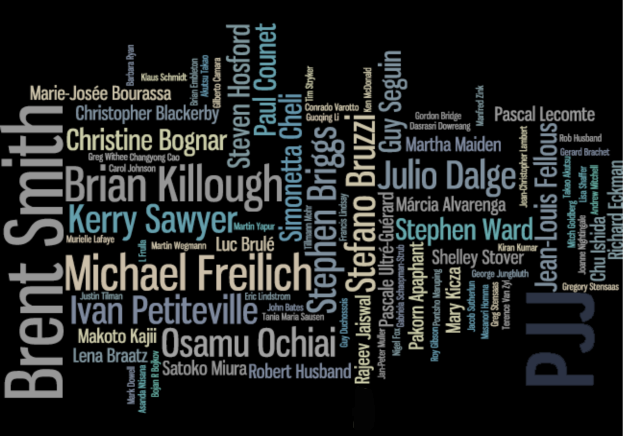 CSIR    GCOS    GEO    GOOS    WMO
4
Major Milestones & Accomplishments (1 of 3)
Delivery of the CEOS Self Study 
 January
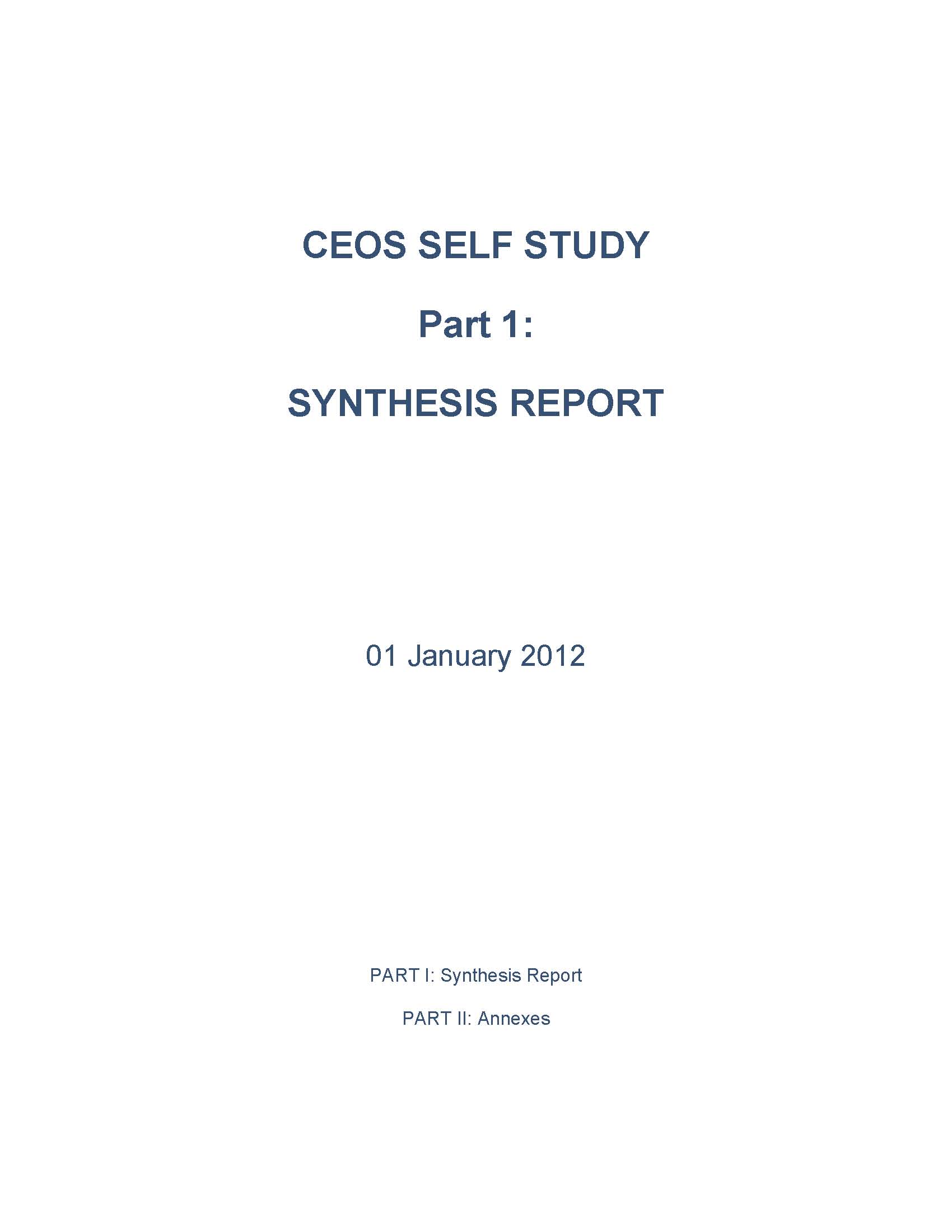 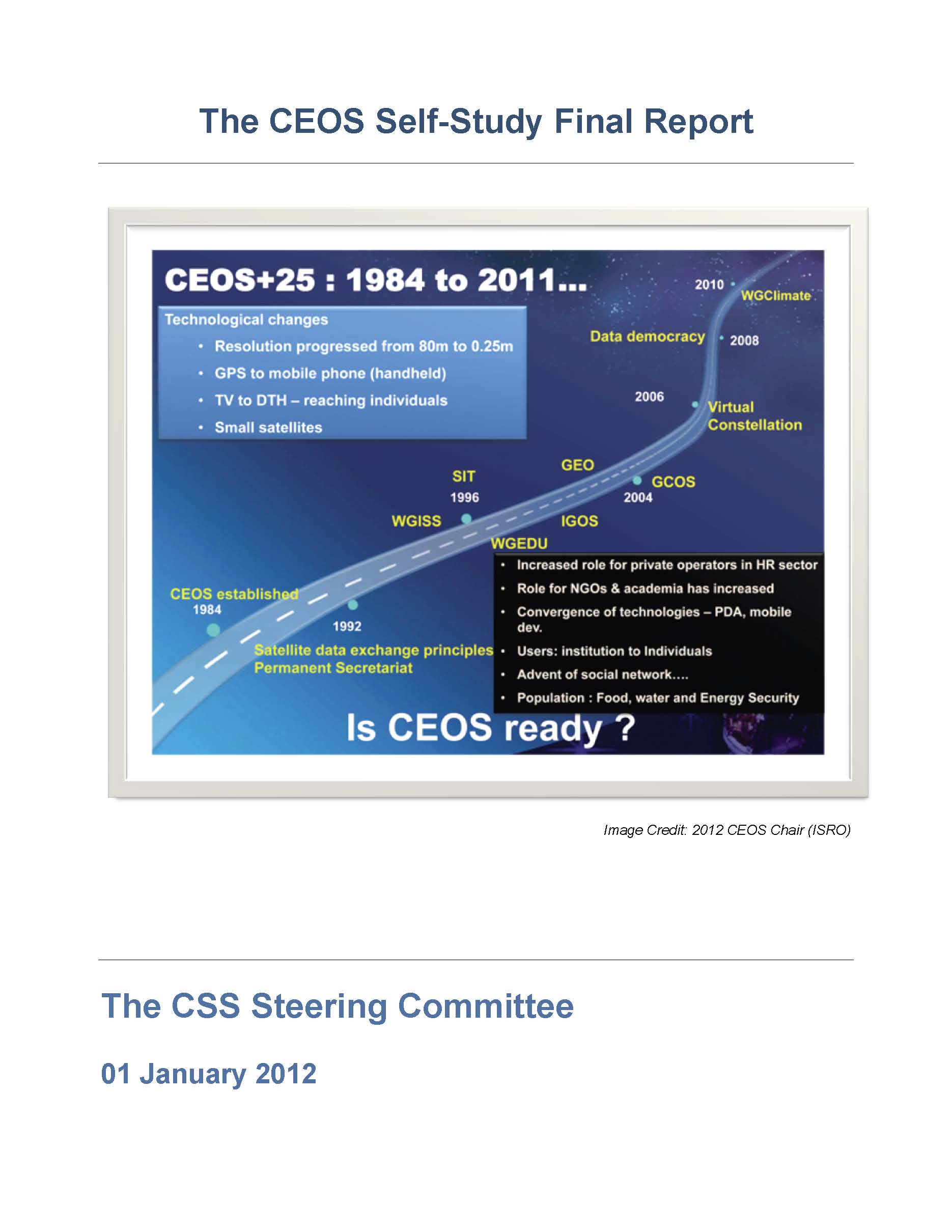 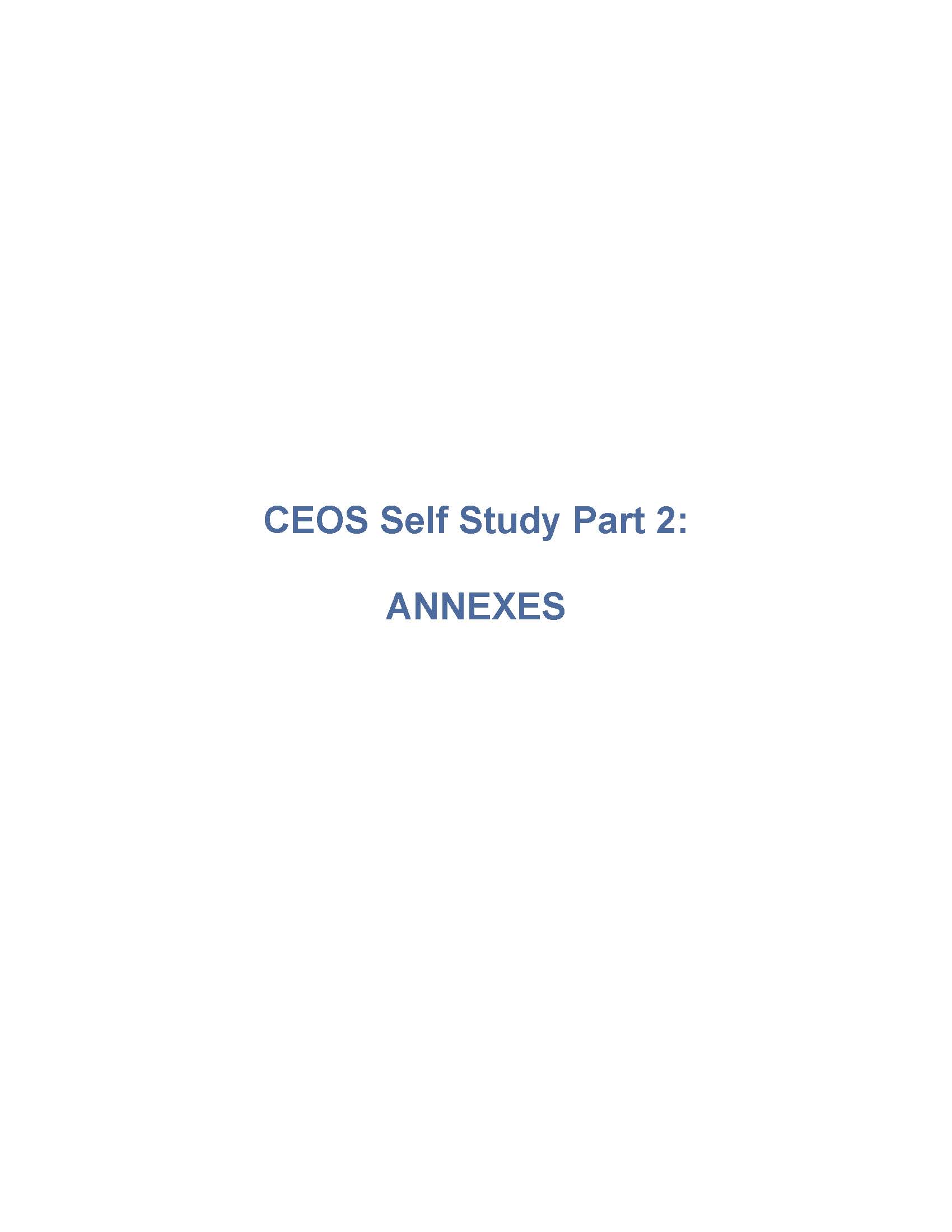 5
Major Milestones & Accomplishments (2 of 3)
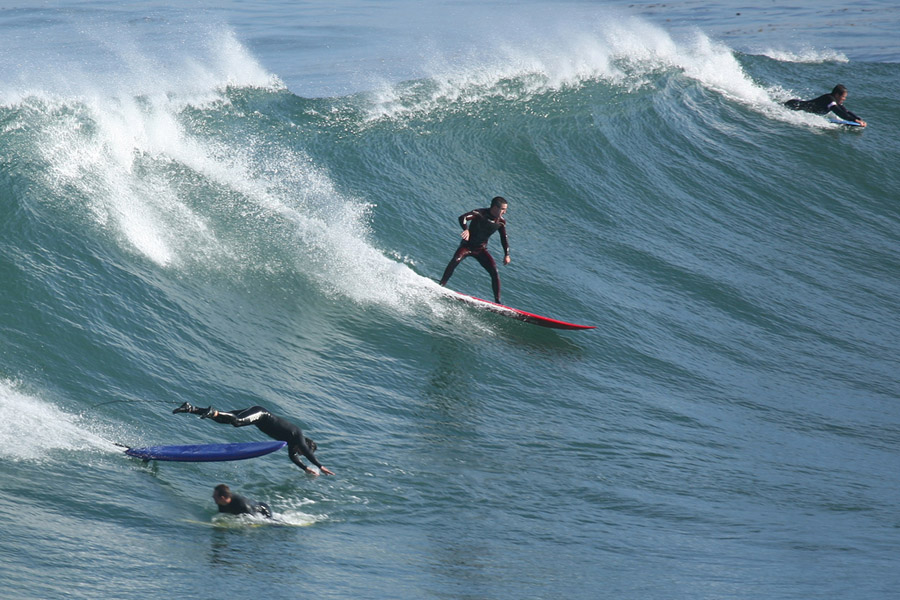 SIT-27: CSSII Phase I - Membership & Participation Report is Delivered, Essential Questions exercise begins
SEO
CEO/DCEO/
NASA CEOS Team
Mike
CEOS Members
6
Major Milestones & Accomplishments (3 of 3)
SIT-28: Essential Questions and Topical Teams report; Strategic Documents Steering Committee kicks into high gear
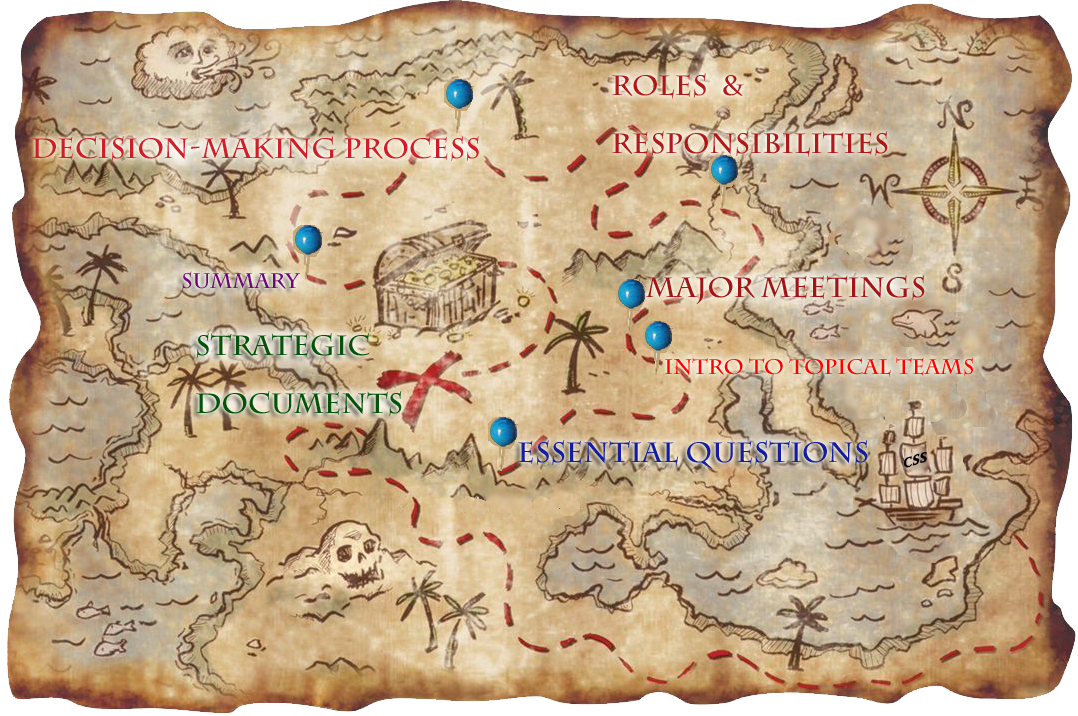 7
CEOS Self Study Implementation Final Phase: Strategic Document Preparation
This?
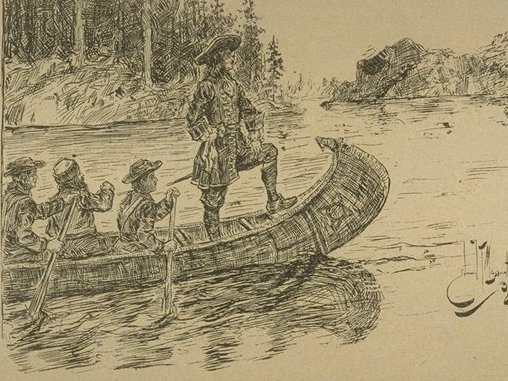 Lentement, 
       mes amis!

Town Hall Telecon,
    Ahead
Pierre Le Moyne D’Iberville
(b. Montreal, 1661)
8
CEOS Self Study Implementation Final Phase: Strategic Document Preparation
This.
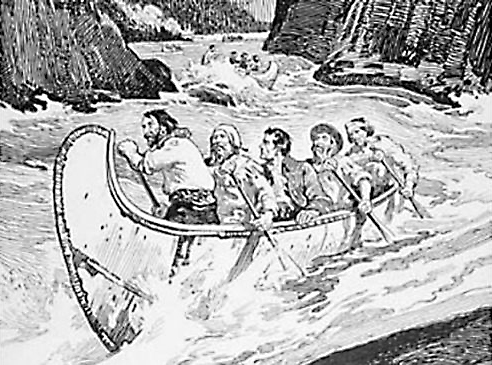 Paddle hard, people!
Critical comments 
ahead.
And deadlines are in
 the boat behind!
Simon Fraser
9
CEOS Self Study Implementation Final Phase: Strategic Document Preparation
This.
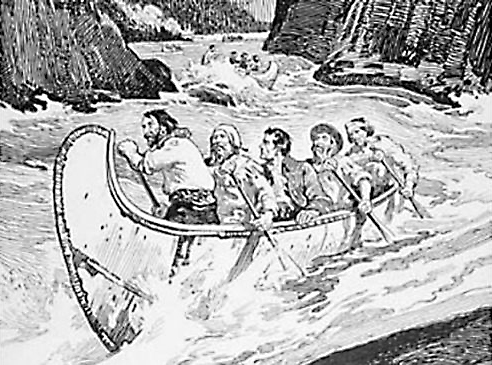 This is a job for
EUMETSAT
Let CNES finish
Paddle hard, people!
Critical comments 
ahead.
And deadlines are in
 the boat behind!
Simon Fraser
10
Now: New CEOS Strategic Documents
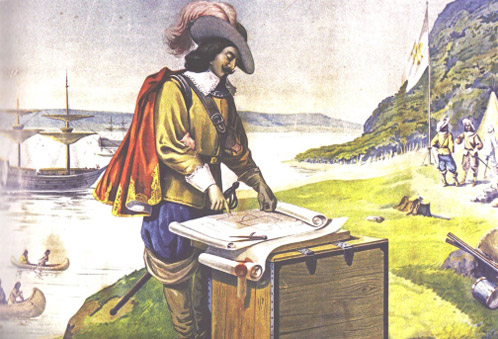 “Ad hoc Teams”?
or
“Ad hoc Groups”?
For Approval: 

CEOS Terms of Reference
Strategic Guidance
Governance and Processes
Terms of Reference
CEOS Chair
CEOS Secretariat
CEOS Strategic Implementation Team (SIT) Chair
CEOS Executive Officer
CEOS Systems Engineering Office (SEO)
Samuel 
de Champlain
11